Introduction to Mock RC
Nicholas M Barbaro, MD
Chair, Review Committee for Neurological Surgery
Program Director Annual Meeting
SNS May 19, 2018
Topics
Review Committee Members
Strategic Plan/Conflict-Duality of Interest 
Annual Program Review Overview and Data
Accreditation Process
Demonstration of 5 program reviews
2 annual program reviews
2 increase requests
1 site request
Review Committee Membership: Current
New Member Effective 7/1/2018
Strategic Plan (reviewed at every meeting)
© 2018 Accreditation Council for Graduate Medical Education (ACGME)
Strategic Plan (reviewed at every meeting)
© 2018 Accreditation Council for Graduate Medical Education (ACGME)
CoI/DoI Policy(reviewed at every meeting)
© 2018 Accreditation Council for Graduate Medical Education (ACGME)
Accreditation System Overview
Annual Program Review by Review Committee (January)
May include Progress Report request
Annual Data Submission
(Fall)
© 2018 Accreditation Council for Graduate Medical Education (ACGME)
Accreditation System Overview
Annual Program Review by Review Committee (January)
Annual Data Submission
(Fall)
Site Visit or Clarifying Info Requested
May include Progress Report request
Program Review by Review Committee (April)
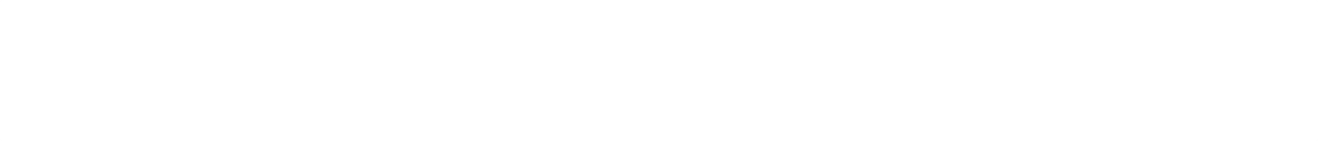 © 2018 Accreditation Council for Graduate Medical Education (ACGME)
Annual Program Review
© 2018 Accreditation Council for Graduate Medical Education (ACGME)
Annual Program Review (Follow-up)
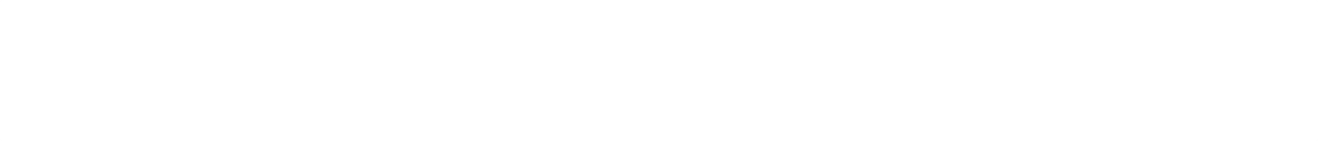 © 2018 Accreditation Council for Graduate Medical Education (ACGME)
Annual Program Review: Data Elements
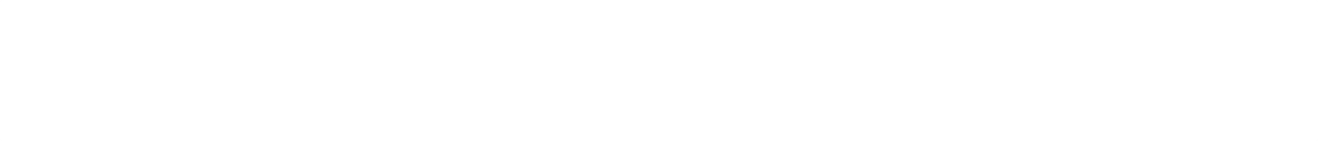 © 2018 Accreditation Council for Graduate Medical Education (ACGME)
Annual Program Review: Data Elements
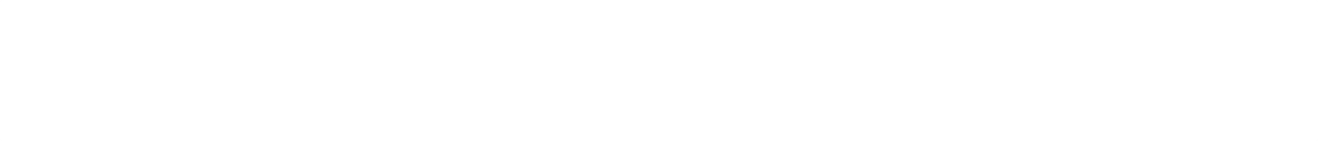 © 2018 Accreditation Council for Graduate Medical Education (ACGME)
Reviewer Materials compiled by ADS for each program following Fall Annual ADS Update
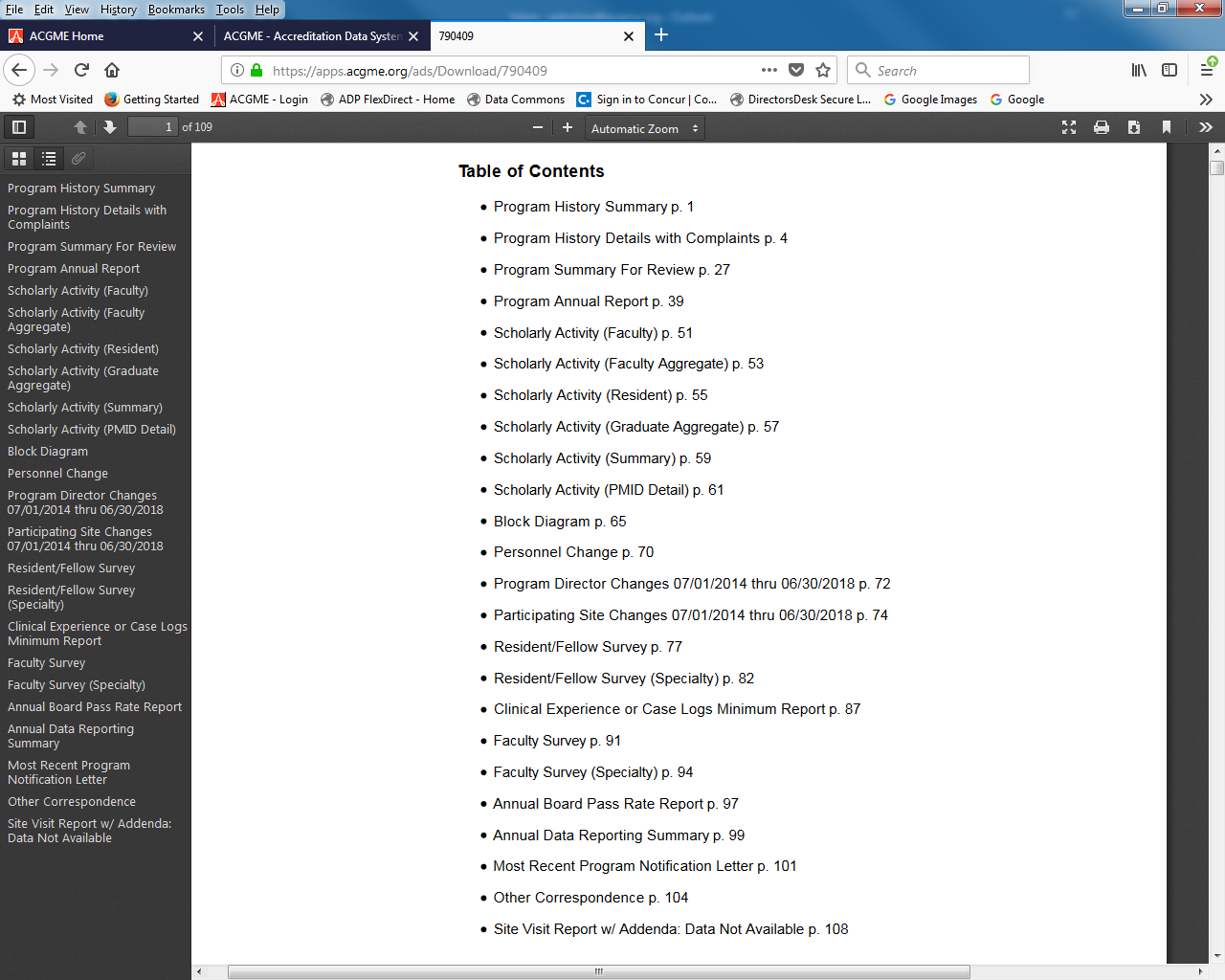 Accreditation Process: Before the RRC Meeting
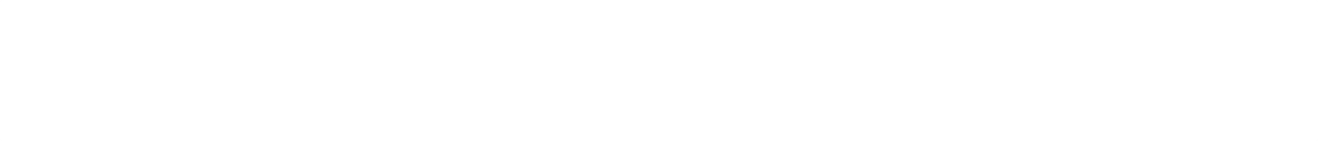 © 2018 Accreditation Council for Graduate Medical Education (ACGME)
Accreditation Process: Before the RRC Meeting
© 2018 Accreditation Council for Graduate Medical Education (ACGME)
Accreditation Process: During the RRC Meeting
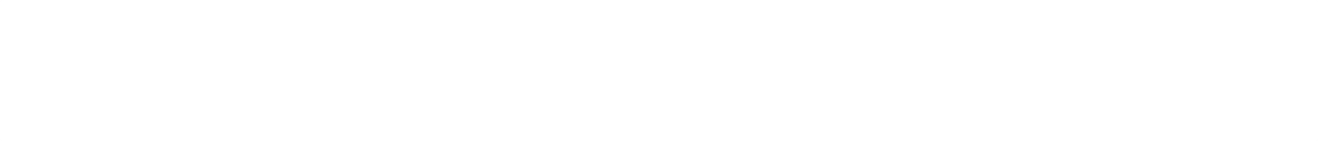 © 2018 Accreditation Council for Graduate Medical Education (ACGME)
Accreditation Process: After the RRC Meeting
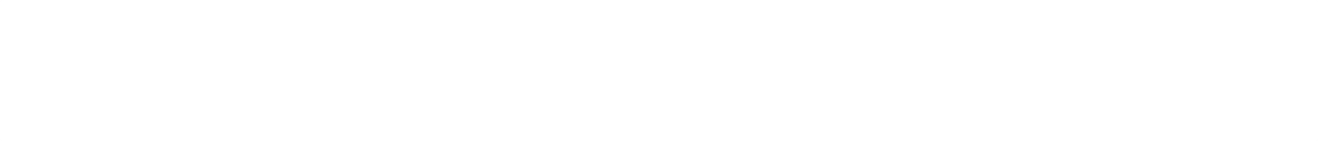 © 2018 Accreditation Council for Graduate Medical Education (ACGME)
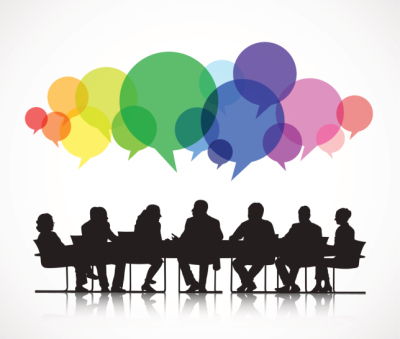